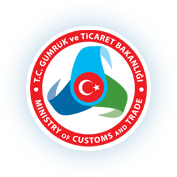 MARMARİS TİCARET SİCİLİ MÜDÜRLÜĞÜ
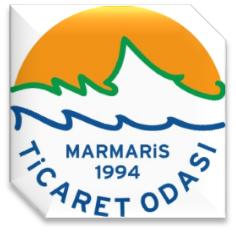 FIRAT KAYNAK ÜNLÜ
DENİZ TETİK
1)Misyonumuz ve Vizyonumuz:
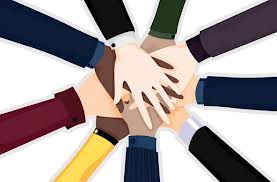 6102 Sayılı Türk Ticaret Kanunu ve Ticaret Sicili Yönetmeliği ile belirtilen yasal hükümler çerçevesinde ticaret sicili kayıtlarının tam ve sağlıklı tutulmasını ve emredici hukuk kuralları çerçevesinde kayıtların aleniyetinin ve üçüncü kişiler dahil tarafların hukuki güvenliğinin teminat altına alınmasını sağlamaktır.
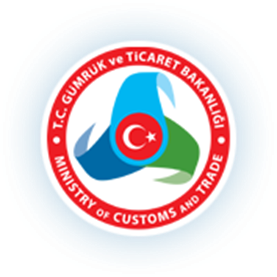 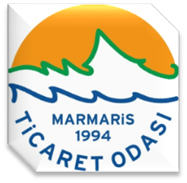 2)Hedef ve Amaçlarımız:
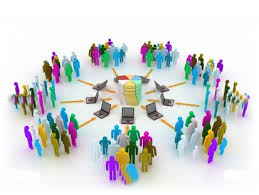 Gümrük ve Ticaret Bakanlığı tarafından Türkiye genelinde uygulamaya geçirilecek olan MERSİS(Merkezi Sicil Sistemi)’ne 2014 yılı sonuna kadar geçiş yapmış olmak ve buna paralel olarak kayıtların ticaret sicili kayıtlarının daha sağlıklı ve güvenli olarak tutulmasını teminen ticaret sicili yönetmeliğinde de belirtilmiş olan elektronik arşiv uygulamasının Odamız bütçe koşulları elverdiği ölçüde kullanımına başlangıç yapabilmektir.
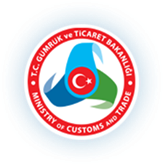 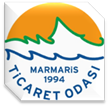 Kanun İle Verilen Görev
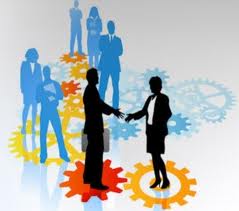 TTK(6102) –
Ticaret Sicili Yönetmeliği 
– Ticari İşletme Rehni Kanunu(1447) 
– Ticari İşletme Rehni Sicili Tüzüğü 
– TOBB Kanunu(5174)
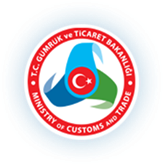 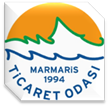 Sicil Kayıt ve Tescil İşlemleri
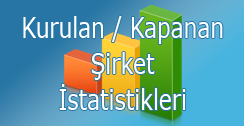 Tescil başvurusunun dilekçe alınması, evrakların incelenmesi, eksik ise tamamlatılması, harç ve ilan (şirketlerde sermayenin %00,4 tutarı ve %25 banka blokesi) bedellerinin yatırtılması, TSBS’ ne girişin yapılması, çıktıların(ticaret sicil tasdiknamesi, yetki belgesi) alınarak üyeye verilmesi,(şirket ve kooperatiflerde ana sözleşmenin onaylanarak üyeye verilmesi) ilanın yazılması, Türkiye Ticaret Sicili Gazetesi Müdürlüğü’nün sitesine kaydedilmesi ve kargo ile gönderilmesi,
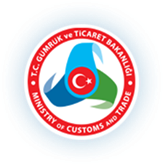 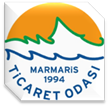 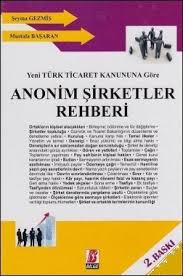 Genel Kurul Tescil İşlemleri (Anonim Şirket ve Kooperatif)
Tescil Başvurusunun dilekçe ile alınması, ilgili dilekçe ekindeki genel kurul evraklarının incelenmesi, eksik ise tamamlatılması, harç ve ilan bedellerinin yatırtılması,  TSBS’ ne değişikliklerin girilmesi, ilanın yazılarak Türkiye Ticaret Sicili Gazetesi Müdürlüğü’nün sitesine kaydedilerek kargo ile gönderilmesi,
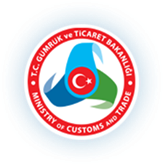 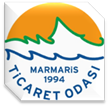 Şube Kayıt ve Tescil İşlemleri
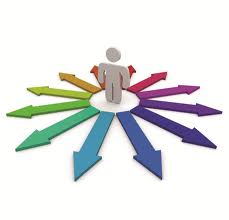 Tescil başvurusunun dilekçe alınması, dilekçe ekinde T.S.Y. 120.Maddesine göre hazırlanan belge merkezden onayla dosyanın incelenmesi, eksik ise tamamlatılması, harç ve ilan bedellerinin yatırtılması,  TSBS’ ne girişin yapılması, çıktıların(ticaret sicil tasdiknamesi, yetki belgesi) alınarak üyeye verilmesi, ilanın yazılması, Türkiye Ticaret Sicili Gazetesi Müdürlüğü’nün sitesine kaydedilmesi ve kargo ile gönderilmesi
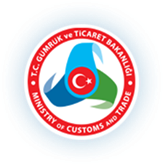 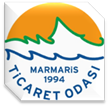 Merkez Nakli Kayıt ve Tescil İşlemleri
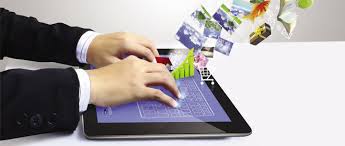 Tescil başvurusunun dilekçe alınması, dilekçe ekinde T.S.Y. 111.Maddesine göre hazırlanan belge merkezden onayla dosyanın incelenmesi, eksik ise tamamlatılması, harç ve ilan bedellerinin yatırtılması, TSBS’ ne girişin yapılması, çıktıların(ticaret sicil tasdiknamesi, yetki belgesi) alınarak üyeye verilmesi, ilanın yazılması, Türkiye Ticaret Sicili Gazetesi Müdürlüğü’nün sitesine kaydedilmesi ve kargo ile gönderilmesi
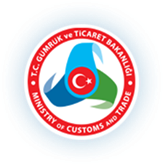 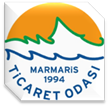 Tescil İşlemleri(tadil tasarısı, adres, hisse devri, imza yetkisi vb)
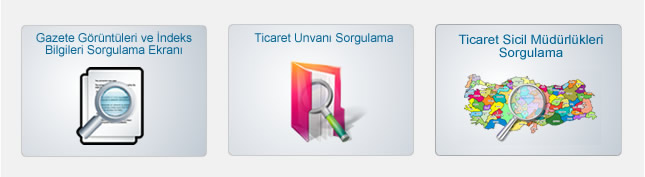 Tescil başvurusunun dilekçe ile alınması, dilekçe ekindeki evrakların incelenmesi, eksikler var ise tamamlatılması, harç ve ilan bedellerinin yatırtılması(sermaye artısı ise %00,4 tutarı, nakit artış ise %25 banka blokesi),  TSBS’ ne yapılan değişikliklerin işlenmesi, ilanın yazılması, Türkiye Ticaret Sicili Gazetesi Müdürlüğü’nün sitesine kaydedilmesi ve kargo ile gönderilmesi,
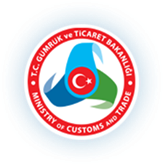 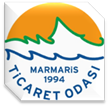 Tasfiye İşlemleri
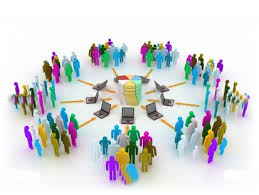 Tescil Başvurusunun dilekçe alınması, ilgili dilekçe ekindeki evrakların incelenmesi (A.Ş. ve Kooperatiflerde tasfiye genel kurul evraklarının, limited şirketlerde tasfiye kararı) eksik ise tamamlatılması, harç ve ilan bedellerinin yatırtılması,  TSBS’ ne tasfiyenin işlenmesi, ilanın yazılarak Türkiye Ticaret Sicili Gazetesi Müdürlüğü’nün sitesine kaydedilerek kargo ile gönderilmesi
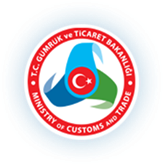 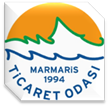 Terkin İşlemleri
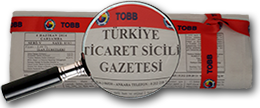 Şahıslarda dilekçe ve vergi kaydının sonlandırıldığına dair belge ile başvurulması,  tüzel kişilerde ise genel kurul tutanağı(A.Ş.ve Koop,) veya kapanış karar örneğinin alınması, harç bedellerinin yatırtılması, TSBS’ ne terkinin işlenmesi, ilanın yazılması,  Türkiye Ticaret Sicili Gazetesi Müdürlüğü’nün sitesine kaydedilmesi ve kargo ile gönderilmesi
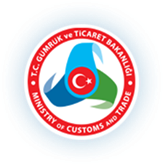 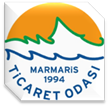 Ticari İşletme Rehni
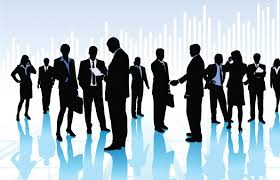 Ticari işletme rehin başvurusunun dilekçe ile alınması, evrakların incelenmesi, eksik ise tamamlatılması,  tescilin yapılması ve rehin defterine işlenmesi,
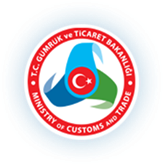 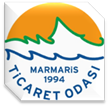 Belge Hizmetleri
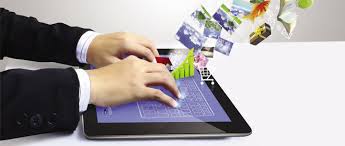 Diğer Kurum Ve Kuruluşlarda kullanılmak üzere Ticaret Sicil Tasdiknamesi, Yetki Belgesi, İhale Durum Belgesi, İflas Konkordato Belgesi, TSY 111. ve 120.maddesine göre belge düzenlenmesi ve giden evrak defterinden kayıt numarası verilerek üyeye teslim edilmesi,
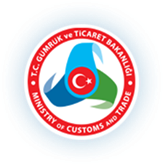 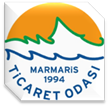 Kamu Bilgilendirme
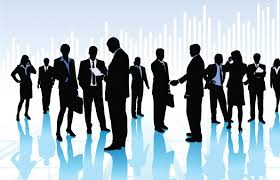 Resmi Kurum ve kuruluşlardan gelen yazıların(Mahkeme, Bakanlık, TOBB vb) doğru ve zamanında cevaplandırılması, firma kayıtlarının veya firmalarda meydana gelen değişikliklerin ilgili kurumlara(Bakanlık, Vergi Dairesi, SGK, TOBB vb) bildirilmesi,
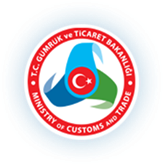 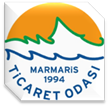 Evrak Kayıt
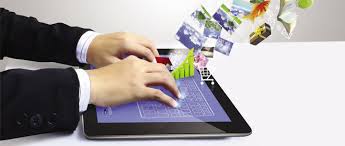 Müdürlüğümüze gelen evrakların gelen evrak, Müdürlüğümüzce gönderilenlerin ise giden evrak defterine işlenmesi ve işlem gören evrakların ilgili dosyalara konulması
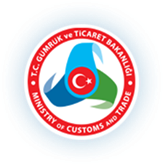 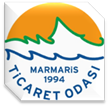 Sigortalılık Belgesi Onayı
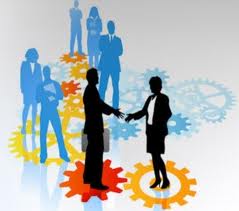 SGK’ dan emekli veya durum bildirimi istenen ortakların yada işletme sahiplerinin kayıt başlangıç ve bitiş tarihlerinin kontrol edilerek onaylanması,
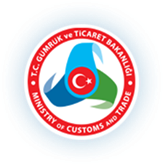 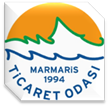 TEŞEKKÜRLER
İLETİŞİM : 0252 4174373 (DAHİLİ 141-138-116)
E-mail: firatkaynakunlu@mto.org.tr
E-mail: denizttk@mto.org.tr
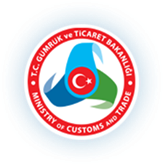 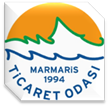 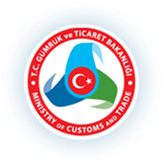